جلسه چهارم لایه فیزیکی
شبکه های کامپیوتری
روش ارسال داده
موازی
سری
ارسال سری
روش ارسال ناهمزمان( آسنکرون)
استفاده ازکلاک ارسال مجزا
کاربرد در سرعت پایین 
سربار زیاد
روش ارسال همزمان( سنکرون)
برای ارسال سرعت زیاد
حجم زیاد  اطلاعات
سربار کم
انتقال غير همزمان يا آسنكرون
يكي از اساسي ترين نياز ها در انتقال اطلاعات همزماني يا همگامي است 
عدم ارسال دنباله بیت های طولانی بدون وقفه
داده ها بصورت یک کارکتر در هر دفعه ارسال می شوند
گيرنده بايد سرعت دريافت را بداند تا بتواند در بازه زماني معين اطلاعات را بدرستي بخواند
در انتقال غير همزمان يا آسنكرون با هر كاراكتر داده مستقلا برخورد مي شود. هر داده کاراکتری یک بیت شروع دارد که مبین شروع آن کاراکتر است و همچنین یک یا دو بیت پایان که تعیین کننده پایان آن کاراکتر می باشد .
انتقال غير همزمان يا آسنكرون
از آنجایی که ساعت های کامپیوترهای ارسال کننده و دریافت کننده به طور پیوسته سنکرون نیستند بنابراین ارسال کننده از بیت شروع برای تنظیم کردن ساعت دریافت کننده استفاده می کند
اين تكنيك براي بلوكهاي طولاني داده صحيح عمل نمي كند زيرا ساعت گيرنده ممكن است از همزماني با سرعت فرستنده منحرف شود.
انتقال همزمان يا سنكرون
یک بلوک از بیت ها بدون کدهای شروع و پایان ارسال می شوند
یک ارتباط خارجی که پالسهای ساعت را حمل می کند می توان ارسال کنننده و دریافت کننده را سنکرون کرد 
پالس ساعت بیان کننده سرعت ارسال داده می باشد و از آن برای اندازه گیری سرعت تبادل اطلاعات استفاده می شود
انتقال همزمان يا سنكرون
در شبکه فقط از یک رسانه برای ارسال اطلاعات و پالس ساعت استفاده می شود
براي بلوك هاي بزرگ از انتقال همزمان استفاده مي شود. 
هر بلوك داده به صورت يك فريم فرمت مي شود كه داراي پرچم شروع و پايان هست.
نوعي همزماني مانند كد هاي منچستر استفاده مي شود
ارسال ناهمزمان: بیت شروع و پایان
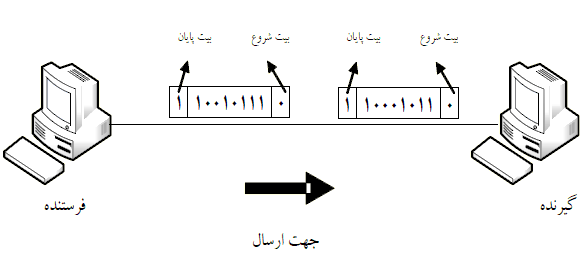 ارسال ناهمزمان: ساختار فرستنده و گیرنده
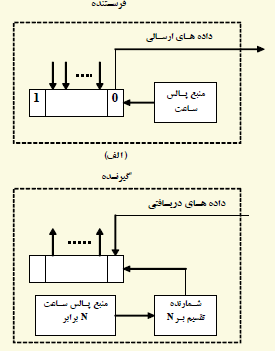 جابجا شدن داده در حالت غیر همزمان
وضعیت بیکار خط یا شروع ارسال کارکتر بعدی
وضعیت بیکار خط
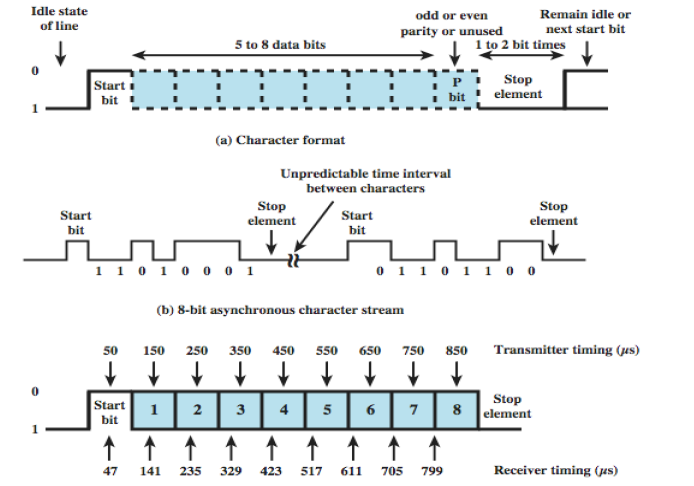 بیت parity
5 تا 8 بیت برای ارسال
داده هايی آنالوگ 
مقادير پيوسته اي در يك بازه زماني اختيار مي كنند.مثل صوت كه الگوي متغيري از شدت هست. 
مقادير گرفته شده از سنسورها مثل حرارت و فشار مقادير پيوسته اي مي باشند

داده هاي ديجيتال 
مقادير گسسته اي اختيار مي كنند مثل متن ، اعداد صحيح.
پایان
زمان غیرقابل پیش بینی 
بین انتقال کارکترها
بیت پایان
بیت پایان
بیت شروع
بیت شروع
وضعیت زمانی ارسال کننده
پایان
وضعیت زمانی دریافت کننده
غیر همزمان
مزایا
ارتباط ساده است
ارزان قیمت 
سربار 20% است، 2 تا 3 بیت برای هر کارکتر
روشی مناسب یرای ارسال اطلاعات با وقفه زیاد
ارسال همزمان
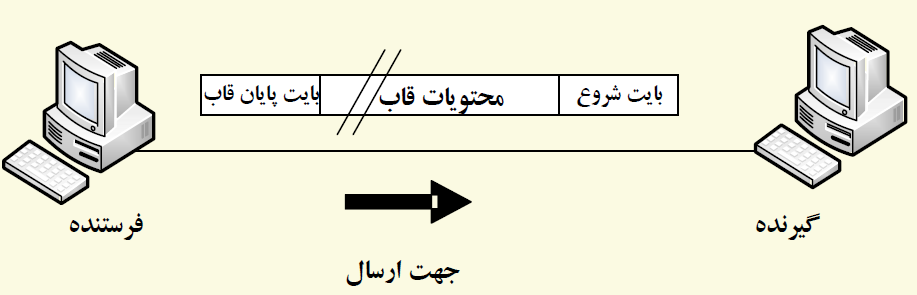 تبادل اطلاعات در حالت همزمان
بلاک داده ایی با عنوان فریم داده ها را انتقال می دهد
کلاک بصورت همزمان زده می شود
می توان دو خط جدا برای انتقال داده و کلاک در نظر گرفت
کلاک بصورت مخفی شده در داده ارسال گردد
روشی کارآمد تر نسبت به روش غیر همزمان است
انواع خطا
هنگامي خطا رخ مي دهد كه يك بيت بين فرستنده و گيرنده تغيير كند. 
انواع خطا 
single bit errors
فقط يك بيت تغيير مي كند 
burst errors 
دسته اي از بيت ها وجود دارد كه كه در آن خطايي رخ داده است (دو بيت متوالي خطا دار)
بوسيله پارازيت ضربه اي و يا ضعيف ايجاد مي شود
تاثير اين نوع در سرعت هاي بالا بيشتر مي باشد
تشخیص خطا
خطا هميشه وجود دارد و باعث تغيير ١ يا چند بيت مي شود. 
تشخيص خطا با استفاده از اضافه كردن كد هاي تشخيص خطا انجام مي شود 
كد هاي تشخيص خطا توسط فرستنده اضافه مي شود 
گيرنده با محاسبه مجدد كد آن را با كد ارسالي مقايسه مي كند 
احتمال اينكه خطايي تشخيص داده نشود هم هست
تشخیص خطا
یکی از روش ها استفاده از parity  بیت (بیت توازن) است
بیتی است که برای نشان دادن زوج یا فرد بودن تعداد بیت هایی که 1 می باشند به بیت ها اضافه می شود. 
بیت توازن در ساده ترین شکل برای مشخص کردن خطای کد به کار می رود.
اگر از توازن زوج استفاده شود، تعداد یکهای ورودی زوج باشد بیت توازن صفر می‌شود و بالعکس. 
اگر از توازن فرد استفاده ‌شود، اگر تعداد یکهای ورودی فرد باشد بیت توازن صفر می‌شود و بالعکس.
پردازش تصحیح خطا
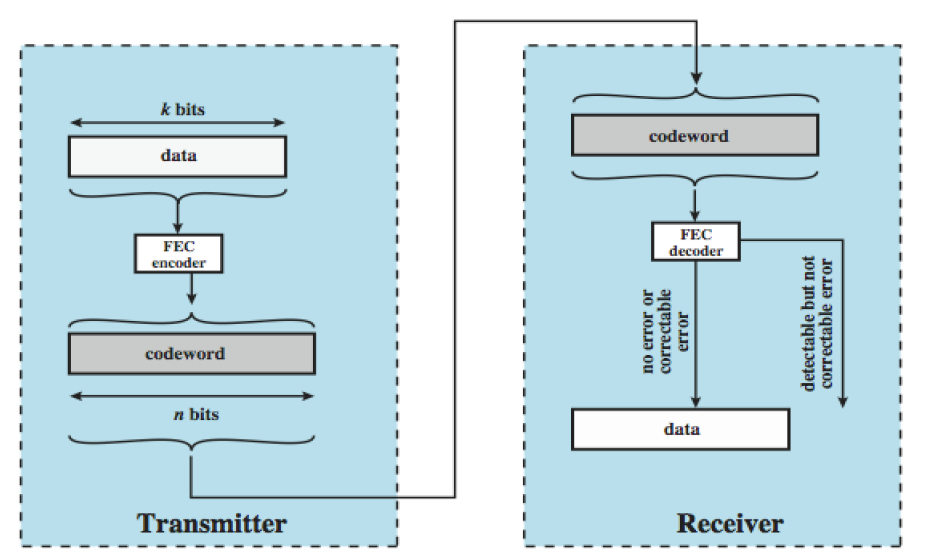 داده کد شده
باز کننده رمز
رمز کننده برای ایجاد توانایی قابلیت اصلاح داده
خطای قابل تشخیص وقابل اصلاح
خطای قابل تشخیص اما غیرقابل اصلاح
داده کد شده
فرستنده
گیرنده
DCEو DTE
DCE ( Data Communication Equipment)
تجهیزات ارتباط داده
وسیله ای است که همزمانی را ایجاد می کند.
مانند مودم
DTE ( Data Terminal Equipment)
تجهیزات ایستگاه نهایی ارتباطی با داده
وسیله ای است که کلاک را از DCE  دریافت می کند.
مانند کامپیوتر
واسط  DCEبه DTE
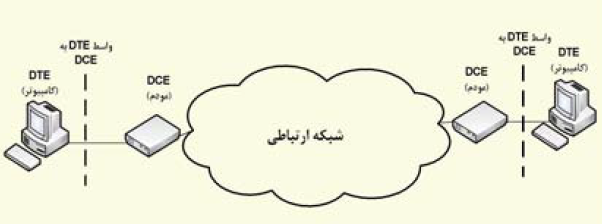 استاندارد EIA 232
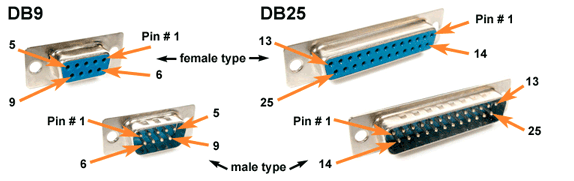 مراحل کار یک ارتباط در مودم های یک طرفه
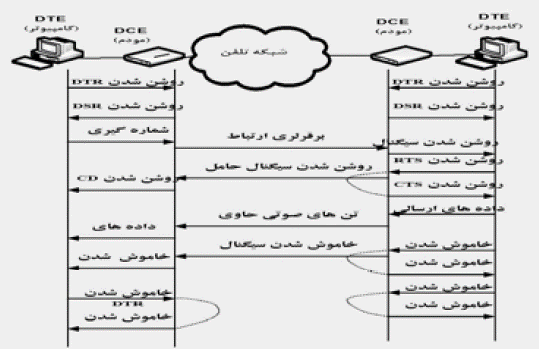 عملیات مودم
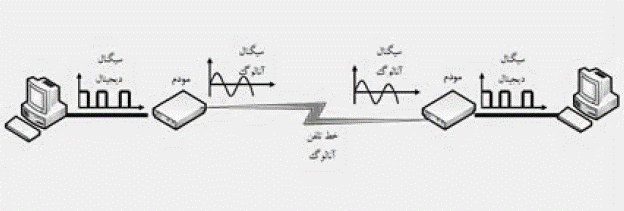